Photography & the Civil War
1861-1865
WHY USE PHOTOGRAPHY?
REVIEW:
Art can tell a story
Art can capture a time period
Art can tell a personal history
The Civil War (1861-65)
First war that was recorded with photography
Illustrated weekly journals are popular
Journalists and photographers are hired to travel and report on the war
Illustrations (what was used in the past) merely romanticized fictional depictions of battle scenes
The Beginnings of both:
Documentary Photography
Photojournalism
Difficult to access places or circumstances
Production of an archive of historical significance
Distributed to a wide audience through publication
Includes more “breaking news stories”
PRINCIPLES OF JOURNALISM:
TIMELINESS
ACCURACY
FAIR REPRESENTATION of the context of events and facts reported
ACCOUNTABILITY to the public.
Mathew Brady (1822 – 1896)
Physically ON the battlefields
Present the public with actual accounts of the wars devastation
FATHER OF PHOTOJOURNALISM
Communicating news by using photographs
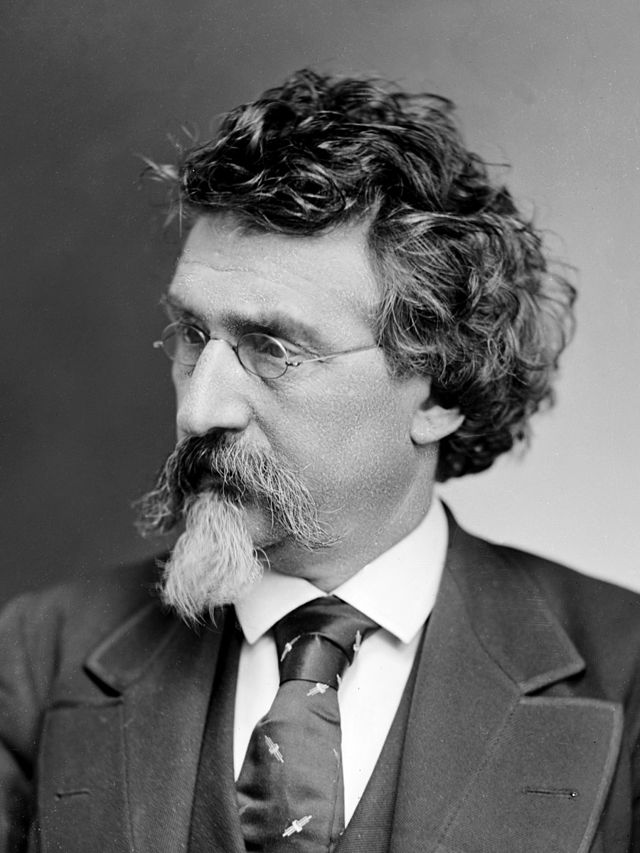 Brady’s Career:
Marketed portraits of soldiers to parents under the tagline “ You cannot tell how soon it may be too late”
Decides he wants to document the war – is approved but has to fund the production himself
Employed dozens of assistants
Equipment was still too slow to capture moving objects….subjects needed to be still…
Never makes money off of his work, dies poor and unrecognized
The Wet Collodion Portable Darkroom
Civil War Photography Wagon
“Civil War Photograph”
“Wounded Soldier in Hospital”
“Wounded Soldiers in Hospital”
“Dead soldier in Trench”
“Soldiers Grave”
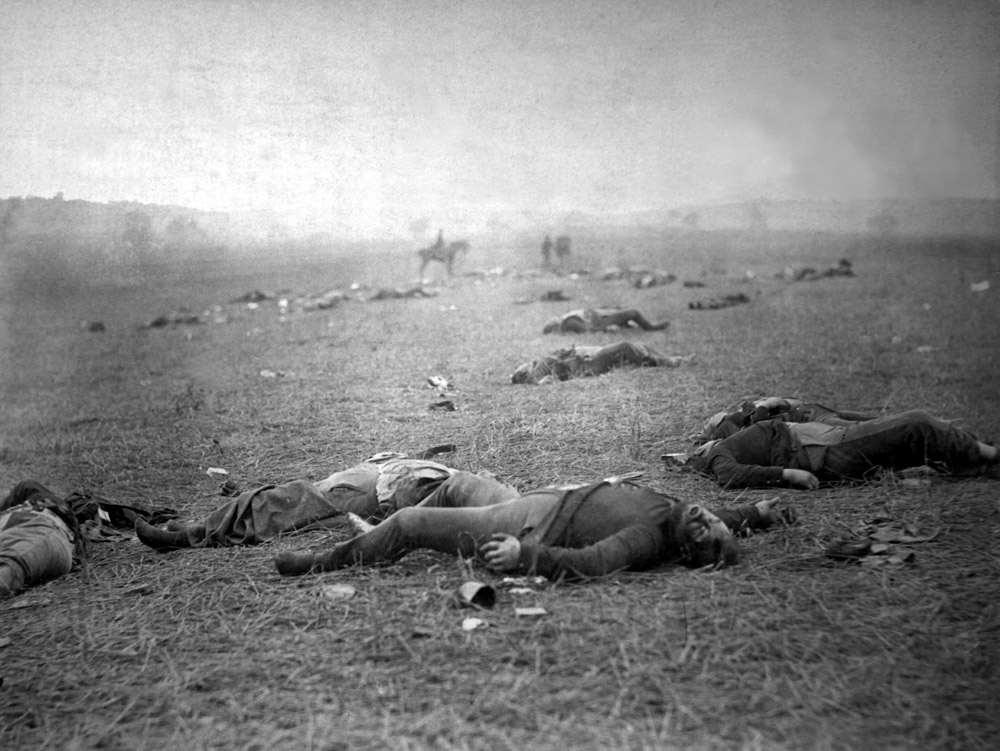 How would you feel if you knew Brady and his team staged many of these photos, even physically moved dead bodies to create dramatic effects?
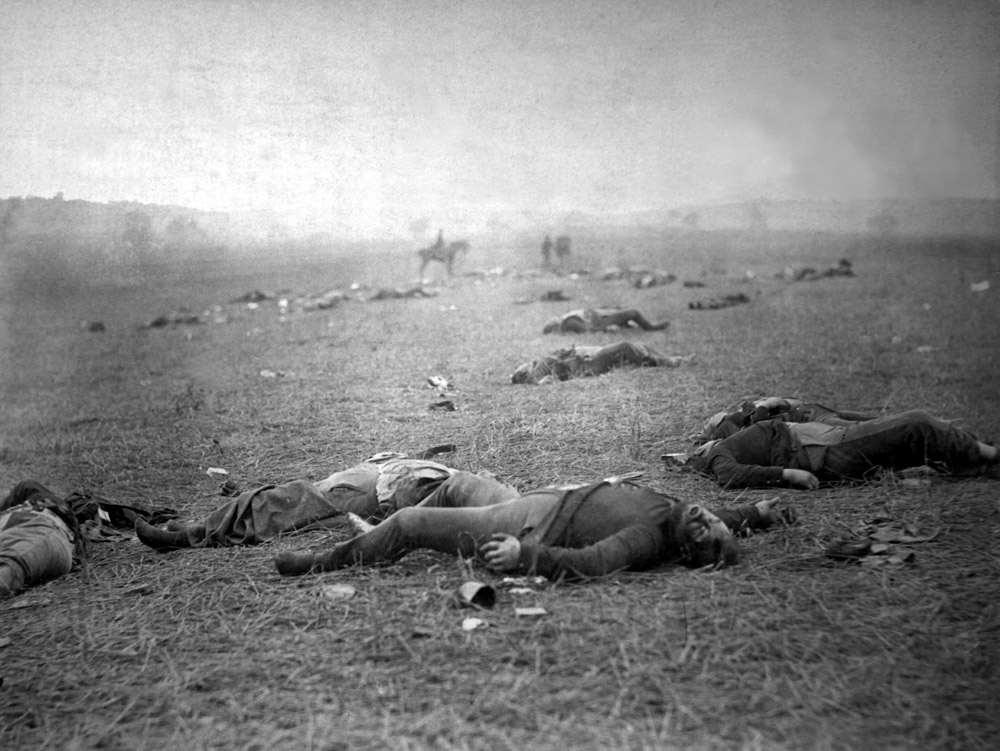 Ethics
Was Matthew Brady’s artform ethical?
Why is a depiction of unpleasant facts popular?
How can you relate modern photojournalism to what Brady started in the Civil War?
What’s NEXT?
How does photography affect other art styles and movements?
Public Amazement & OUTLASH
What are some of the PROS and CONS of the invention and accessibility of the camera?
CONS
Artists saw as a threat to their livelihood
Threat to modern painting
PROS
Fascinating recounts of events
Benefit to modern painting
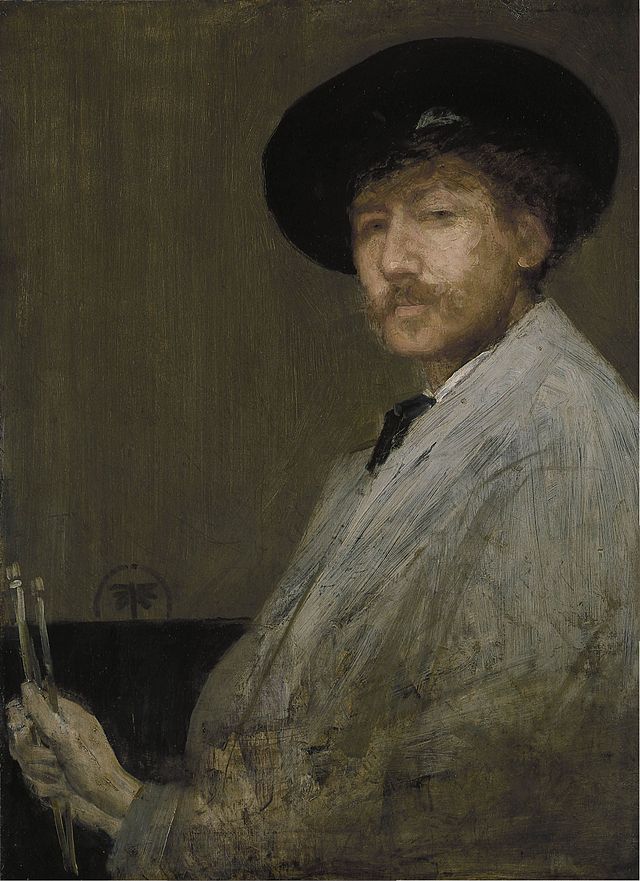 James Whistler
1834-1903
If the photograph exists, 
why paint realistically?
SEE THE PAINT, 
SEE THE BRUSHSTROKES
“Art for Arts Sake”
A shift in the philosophy behind making art emerges
emphasize the actual paint and the composition 
de-emphasize the narrative content
“Symphony in White” – Whistler, 1864“Sarah Berndhart” – Sarony, 1864
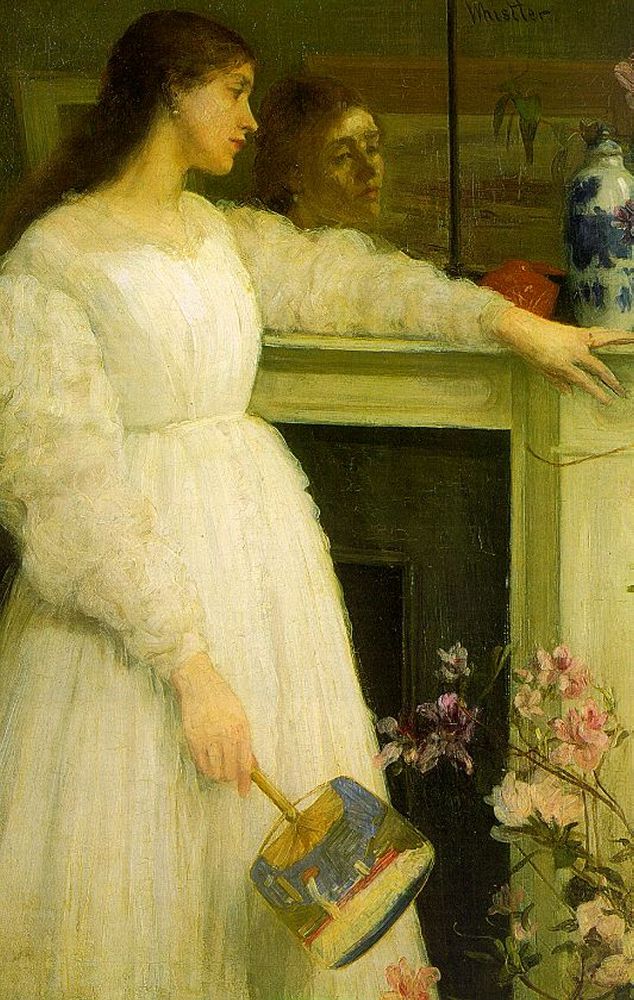 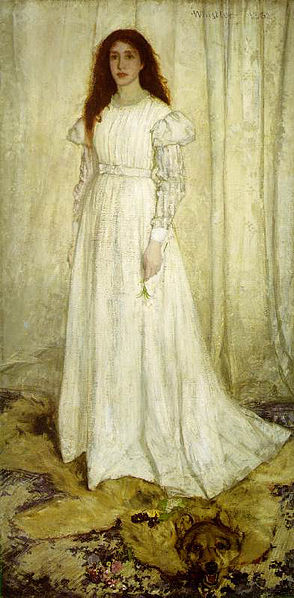 James Whistler
Symphony in White (The White Girl)
Oil on Panel
1862
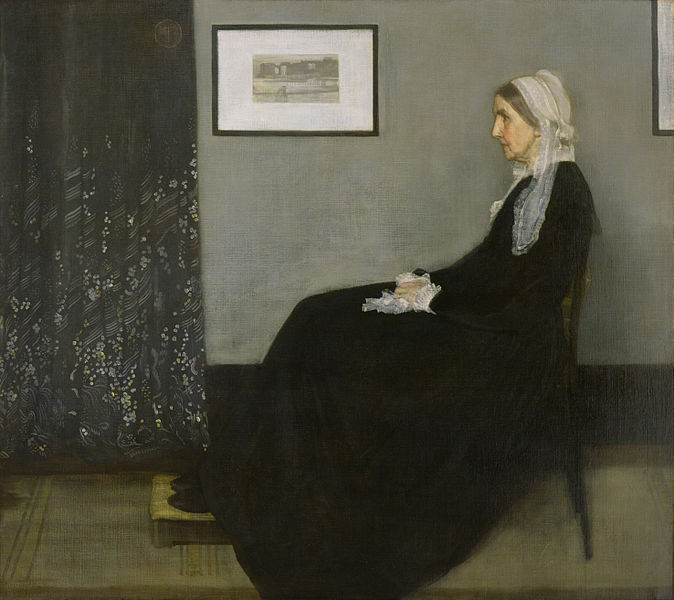 James Whistler
Arrangement in Grey and Black
Oil on Panel
1871
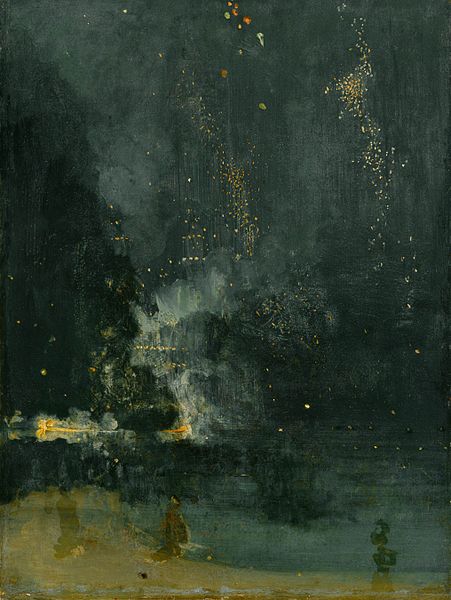 James Whistler
Nocturne in Black and Gold
Oil on Panel
1875